Tre avdelinger:
Hornnes
Valle 
Hovden
Rektor: Jens Petter Røed
Avdelingsleder Hovden: Berit Follerås
Daglig leder Hovden Skigymnas: Micke Pålsson
Styreleder Hovden Skigymnas: Arild Eielsen
Setesdal vidaregåande skule
Studiespesialisering
1STA – Beate Brøvig og Geir Tellefsen
2STA – Thoralf Hildebrandt – 915 51 944
3STA – Bjarte Haugsgjerd – 992 69 733
Avdeling Hovden
Berit Follerås og Mia Gripsgård Mosnesset
Mail: berit.folleras@setesdal.vgs.no
mia.gripsgard.mosnesset@setesdal.vgs.no 
Tlf: Berit 91 19 16 72
Sosialpedagogisk rådgiver – kartlegger behov og er bindeledd mellom skole og pedagogisk-psykologisk  tjeneste (PPT-Agder) og kommunalt helsevesen - Berit
Utdannings- og karriereveileder - Mia
Rådgivertjenesten:
VG1 likt for alle, men:
Matematikk 1P(raktisk) eller 1T(eoretisk)
Tysk 1 eller 2 avhengig av om du har hatt tysk i 10. klasse eller ikke
Fordypning i norsk eller engelsk – 3 år med tysk
Studiespesialisering på avd. Hovden
Fordypning i to fag innenfor samme programområde. 
2 programområder å velge mellom:
Realfag og Språk, samfunnsfag og økonomi
VG2: 
Realfag (Matte R1, Fysikk 1, Biologi 1)
Språk, samfunnsfag og økonomi (Matte 2P, Sosiologi og Økonomistyring)
VG3:
Realfag (Matte R2, Biologi 1)
Språk, samfunnsfag og økonomi (Sosialkunnskap og Økonomi og ledelse)
Valg av programområde i Vg2 og Vg3:
Idrettselevene har Toppidrett 1, 2 og 3
Flyt-elevene har Aktivitetslære 1, 2 og 3
I tillegg må elevene ha et 5-timersfag hvert av årene i Vg2 og Vg3
Reduserer det udokumenterte fraværet/skulk
Grense på 10% i hvert fag
Varsling av elev og foresatte
Fravær
Legeerklæring eller bekreftelse fra annen sakkyndig (tannlege, psykolog…)
Elevarbeid
Politisk arbeid og hjelpearbeid
Lovpålagt oppmøte
Deltakelse i arrangementer på nasjonalt/internasjonalt nivå
Religiøse høytider utenom Den norske kirke (inntil 2 dager)
Idrettspermisjon (IP) fra trener ved Hovden Skigymnas
10%-regelen gjelder ikke for dokumentert fravær som:
Pedagogiske plattformer:
Its Learning:
Ukeplaner, prøveplaner og andre oversikter
Faglige opplegg og ressurser til bruk i undervisningen

Visma InSchool:
Fravær
Anmerkninger
Vurderinger/karakterer
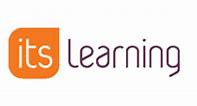 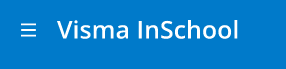 Alle trinn - Bøker og digitale ressurser
Skole-PC:  Leies av Agder Fylkeskommune med ett avdrag hvert år i 3 år – finansieres med utstyrsstipend fra Lånekassen – 
	kr 1 196,- per år
Ang. utstyrsstipend. Elever på toppidrett må huske at de går på studiespesialisering med toppidrett. Her må også idrett skrives inn i søknaden. Dette gir litt høyere sats.
All nødvendig programvare inkludert
Bøker og skolemateriell
Informasjon frå helsetenesta
[Speaker Notes: Hei jeg heter Elisabeth Marcussen og jeg er helsesykepleier i Bykle kommune. Jeg er blitt invitert hit i dag for at det kan være greit at dere får litt informasjon om helsetjenestene i Bykle kommune.]
Legetenesta
Helsehus på Hovden, ope måndag-fredag 08:00-15:00

Fastleger

Elevar har rett på akutt legehjelp

Legevakt 116117
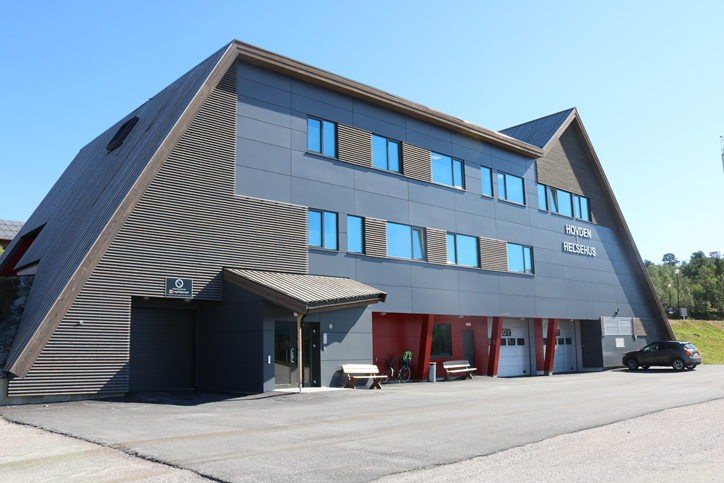 [Speaker Notes: Litt info om legetjenesten 

Hovedkontoret ligger på Hovden helsehus åpningstider mandag til fredag 8-15.00
Det er og et helsehus i Bykle som akkurat er gjenåpnet etter ombygging. Der er det åpent en dag i uken. Så uansett så er et Hovden legekontor det nærmeste og som dere må henvende dere til .

Det er 2 leger som er der fast, men på grunn av smitteverns arbeid er det kun en lege som tar imot pasienter inntil videre, i tillegg har vi som regel hvert halvår en ny lege som er i spesialisering, som også tar imot pasienter. 

Når elever oppholder seg i kommunen har de har rett på akutt legehjelp, på lik linje som turister.  

Legevakt telefonen er da på nummer 116117.]
Psykisk helse og rus:
Psykolog 

Psykiatrisk sjukepleiar

Ruskonsulent 

Lavterskel
[Speaker Notes: Psykisk helse og rus:

Tjenesteområdet er tverrfaglig sammensett med psykiatrisk sykepleiar, ruskonsulent og psykolog.

Tjenesten er ansvarlig for å forebygge, diagnostisere og behandle innenfor psykisk helse og avhengighet.

Alle kommunale hjelpeinstansar kan henvise til oss. Når det gjelder barn og unge under 16år, må begge foreldra gi samtykke.

Men det skal være lavterskel å ta kontakt! Dermed er det--- ikke krav om henvisning,  og innbyggere, elever og dere foreldre kan ta direkte kontakt.]
Fysioterapi:
Hovden Helsehus 

Samarbeider med skulen og dei ulike trenarane

Individuell oppfølging ved behov
[Speaker Notes: Fysioterapi tjensten: 

Fysioterapeut Kenneth Fyhn. Han holder til i Bykle og på Hovden helsehus. 

Fysioterapeuter tilbyr undersøking, behandling, trening og tilrettelegging til de som har utfordringer knyttet til bevegelse og aktivitet.

Fysioterapeuter har rett til å undersøke og behandle uten henvisning fra lege og eller andre helsepersonell.

Han har tett samarbeid med skolen og de ulike trenerene hvis det skulle være utfordringer eller behov blant elevene.]
Skulehelsetenesta
Helsesjukepleiar Ingrid Bjønnes

Tilstades på skulen ein dag per veke

Helsestasjon for ungdom kvar veke

Lavterskel

Individuell oppfølging ved behov 

Tett samarbeid med rådgjevar ev. kontaklærar og trenere
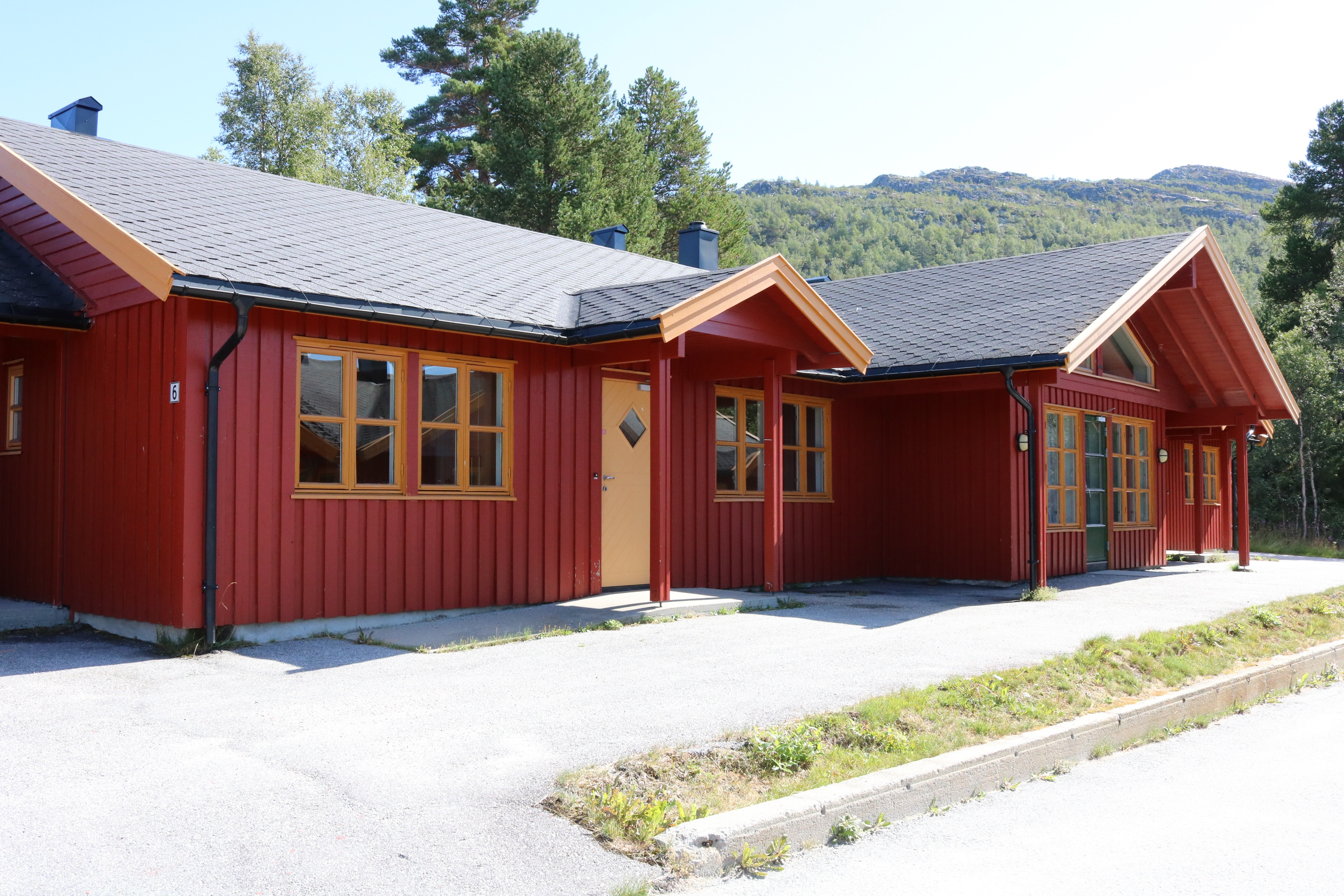 [Speaker Notes: Skolehelsetjenesten samarbeider med skolen og er et bindeledd mellom elevene, skolen og andre helsetjenester som for eksempel fastlege, psykisk helse, NAV, og kan henvise eleven videre ved behov.

Ved ulike helseutfordringer som kommer i veien for læring, kan foreldre elever eller lærere involvere skolehelsetjenesten. Og jeg kan da ved behov, sørge for ekstra tilrettelegging og tettere oppfølging. 

Tett samarbeid med rådgjevar ev. kontaklærar og trenere

Tilstede på skolen hver onsdag:
Tilgjengelig for Drop-in på kontoret og de kan få gyldig fravær for å snakke med meg. LAVTERSKEL
Ellers bistår jeg i undervisning i ulike helserelaterte temaer., tilbyr vaksinasjon som influensa vaksine og meningokokkvaksinen til russ. 

Helsestasjon for ungdom kvar mandag etter skoletid. 
Drop-in 
Hvor ungdom mellom 13-15 kan få snakke eller få hjelp innen psykisk eller seksuell og reproduktiv helse.]
Fråvær og legeerklæring
Eleven har krav på legetilsyn ved akutt sykdom, dersom helsehjelpa er påtrengande nødvendig (jfr. Helsepersonelloven§7).

Tilstand som ikkje krever umiddelbar undersøking og behandling blir ikkje prioritert og vil oftast bli avvist ved forespørsel om hastetime. 

Tilstander der behov kun er dokumentasjon av skulefråvær, vil difor ikkje falle inn under legen si plikt til å yte øyeblikkeleg hjelp.
[Speaker Notes: Fravær og legeærklæring:


Eleven har krav på legetilsyn ved akutt sykdom, dersom helsehjelpa er påtrengande nødvendig (jfr. Helsepersonelloven§7).

Tilstand som ikkje krever umiddelbar undersøking og behandling blir ikkje prioritert og vil oftast bli avvist ved forespørsel om hastetime. 

Tilstander der behov kun er dokumentasjon av skulefråvær, vil difor ikkje falle inn under legen si plikt til å yte øyeblikkeleg hjelp.]
Plikta til å yte helsehjelp omfattar i utgangspunktet dei pasienter som står på fastlegen si liste. 

Dette kan medføre urimeleg forskjellsbehandling for elever som ikkje har bytt fastlege. 

Det oppfordras til å bytte fastlege.
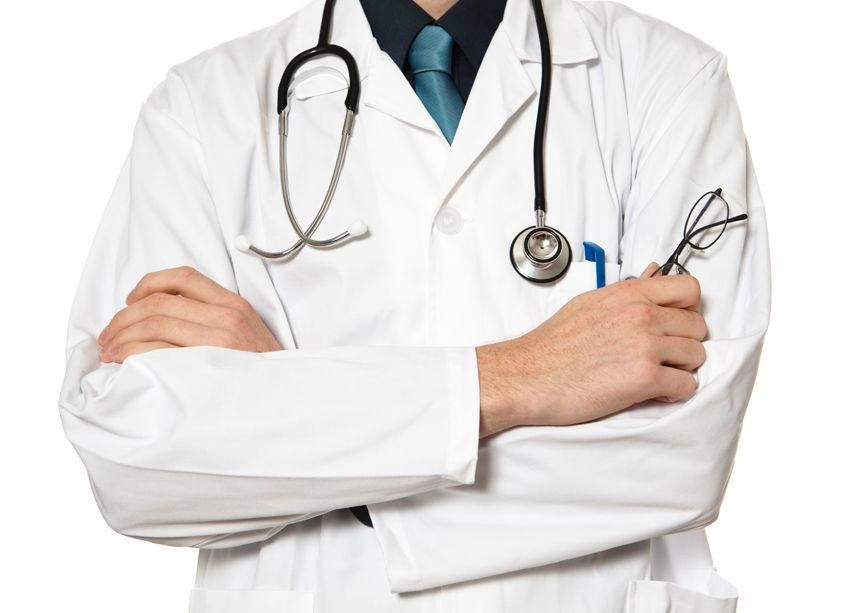 [Speaker Notes: Fastlegen skal vere tilgjengeleg for pasientane sine og skal prioritere desse framfor personar som ikkje står på lista til legen. 

Dette kan medføre urimeleg forskjellsbehandling for hybelbebuarar som ikkje har bytt fastlege. 

Det oppfordras til å bytte fastlege. 

Du kan sjølv velje kva for ein lege du vil ha som fastlege, men legen må ha ledig kapasitet og vere med i fastlegeordninga. Du kan velje ein fastlege i ein annan kommune enn den du bur i, så det ikke et krav at adressen må endres i folkeregisteret.]
Eierskap:
Bykle kommune 
Agder og Rogaland Skikrets
Agder fylkeskommune
Hovden Skigymnas AS
Ansatte
Lærarane er ansatt på Setesdal vgs
Gro Gakkestad – Kontor med arbeidsoppgaver både på Setesdal vgs og HSG
Trenarane/instruktør og hybeltilsyn er ansatt på HSG
Hvem er ansatt hvor?
Har ansvar for trening og oppfølging av det idrettslige opplegget
Skriver og følger opp kontrakter med utøverne
Disponerer busser til transport til og fra treninger, samlinger og renn
Middagsordning mandag – torsdag på Furumo kafé
Samarbeider med Olympiatoppen Sør
Har ansvar for driften av hybelbygg
Hva gjør skigymnaset?
Per Øyvind Asbjørnsen: 99 70 47 72 
Eva-Lill Hermansen: 94 37 27 63
Vakttelefon: 47 67 88 17
hybel@hovdenskigymnas.no
Hybeltilsyn
Lørdag 14. oktober
Konferanser med trenere, kontaktlærere, faglærere og hybeltilsyn
Informasjon om påmelding til konferanser kommer i september
Foreldrekonferanser